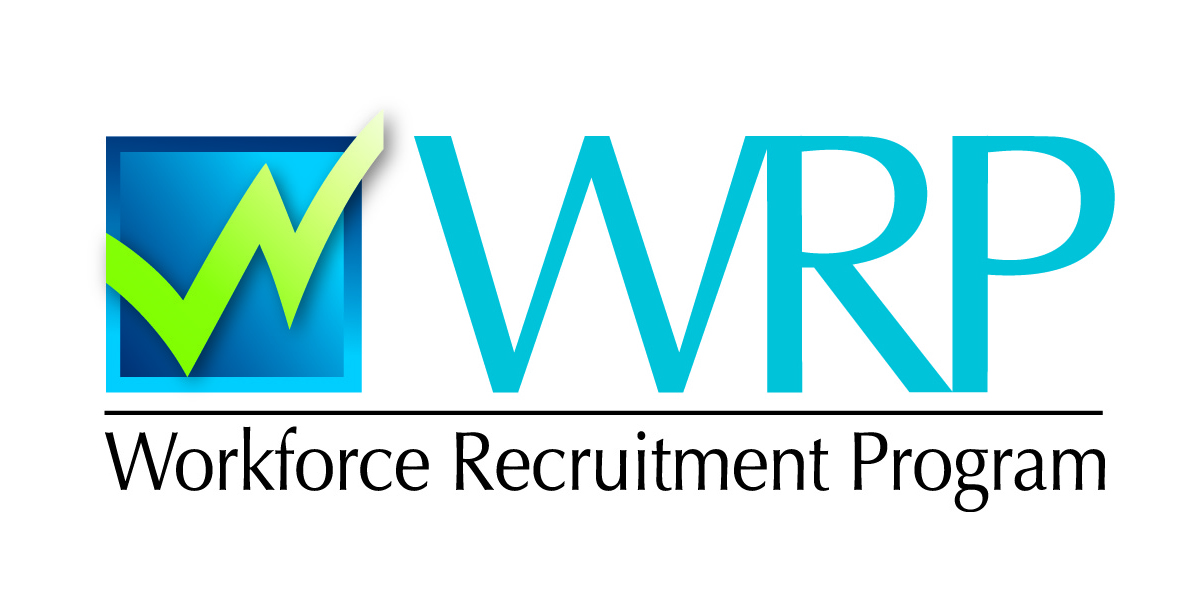 Are you a veteran with a disability seeking an internship or job opportunity? 

A WRP Recruiter will be interviewing students from your school this fall!
The WRP is a recruitment program for students and recent graduates with disabilities, and serves as a primary pipeline for bringing new talent into the federal government. Applying is an excellent way to:

Find an internship or permanent position at federal agencies
Explore careers in the federal service
Gain interviewing experience

Registration is open for six weeks starting on August 28th at www.wrp.gov 

For more information, go to: www.dol.gov/odep/wrp/Students.htm
The WRP is co-sponsored by the U.S. Department of Defense and Department of Labor
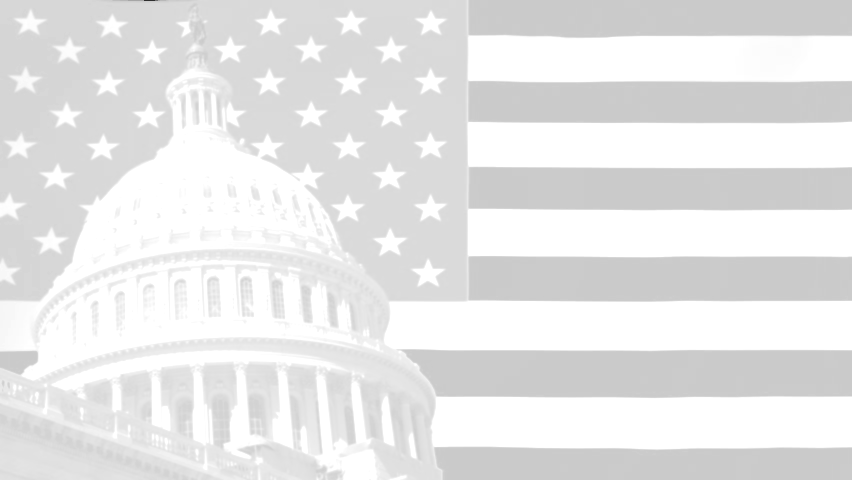 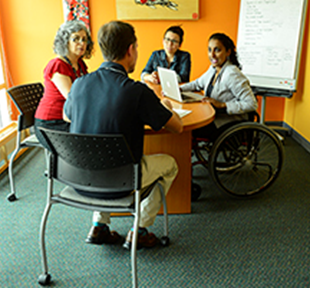 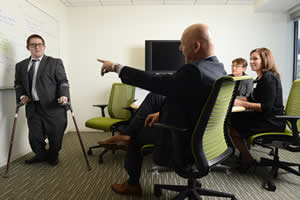 To sign up for an interview, contact:

[Insert Coordinator Information here]